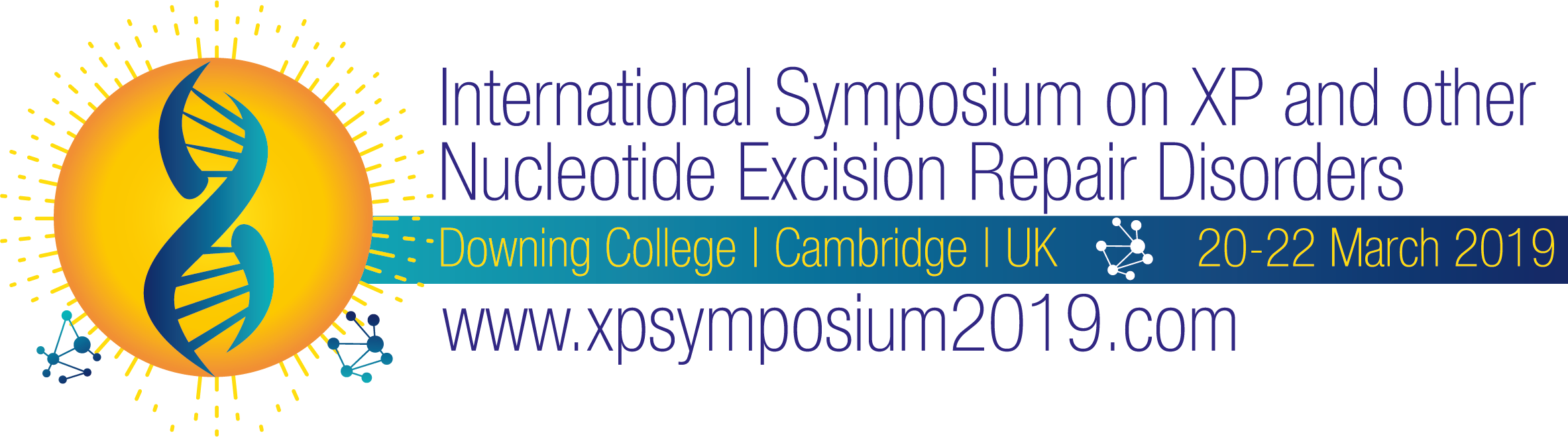 An International Symposium on Xeroderma Pigmentosum and other Nucleotide Excision Repair Disorders will be held at 

Downing College, Cambridge UK on 
Wednesday 20 - Friday 22 March 2019

This is a continuation of the series previously held in Bethesda and Kobe. Our invited speakers will cover a wide range of disciplines from clinicians through to molecular biologists. 

For more information, please email: conference@bad.org.uk
REGISTRATION AND ABSTRACT SUBMISSION IS NOW OPEN

To register and submit an abstract, please visit: www.xpsymposium2019.com

KEY DATES 
· Abstract deadline: 8 October 2018 
· Early registration deadline: 10 December 2018
 
The package for registration, two nights’ accommodation, breakfasts, lunches, reception and conference dinner will be £550 (early rate closes 10/12/18) £650 (late rate)